Magnetic Island and Marine Debris 
Kara-Mae Coulter-Atkins
AMDI Project Officer - Townsville
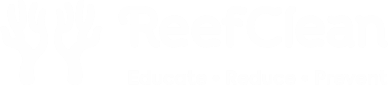 [Speaker Notes: Acknowledgment of Country 
Acknowledge the “insert traditional owners” as the Traditional Custodians of the land, seas, and waterways on which we stand today. 
Pay respect to their Elders past present and emerging. 
We would also like to acknowledge that this land – which we benefit from occupying – was stolen, and that sovereignty was never ceded.

Introduction of speaker
Here on behalf of Tangaroa Blue – AMDI Project Officer
Our job is to clean-up beaches and count all the rubbish that we clean-up.]
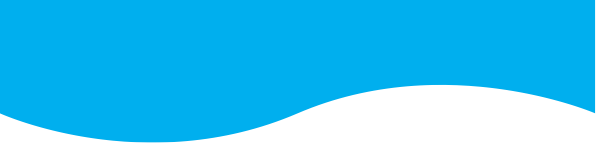 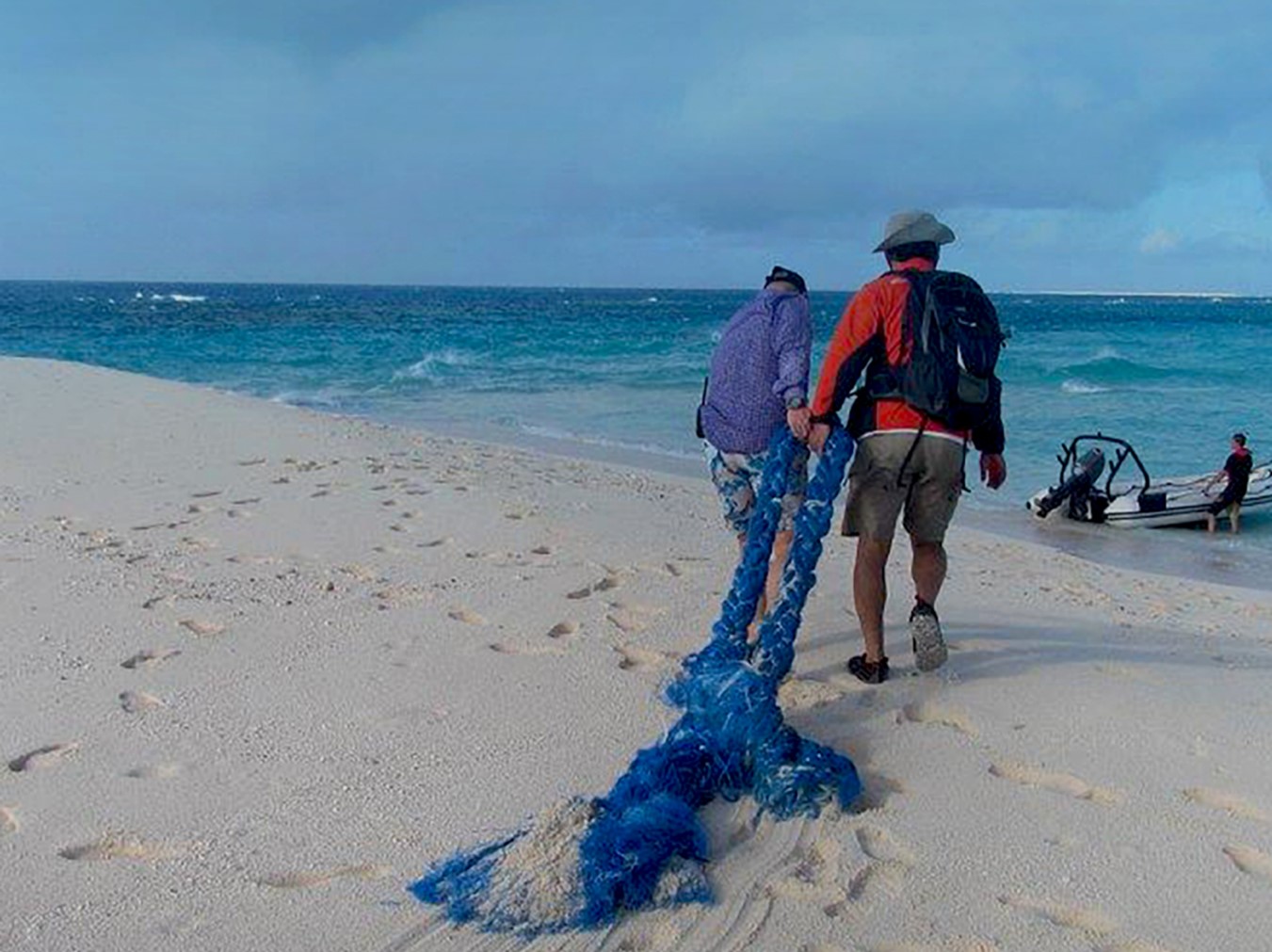 Tangaroa Blue Foundation
Established in Western Australia in 2004

“If all we do is clean-up, that’s all we’ll ever do”

Step 1: Clean up beach

Step 2: Count all rubbish

Step 3: Record the rubbish type in AMDI

Step 4: Find where it came from

Step 5: Stop it from there
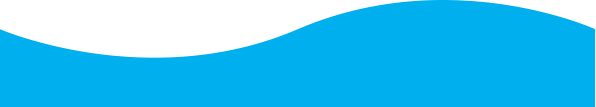 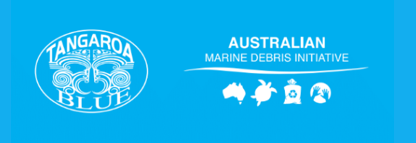 [Speaker Notes: Who is Tangaroa Blue Foundation?
Started in Western Australia in 2004
In Maori and Polynesian mythology, Tangaroa is the god of the ocean - If you look after me, I’ll look after you
Tangaroa Blue’s motto “If all we do is clean-up, that’s all we’ll ever do”
Created AMDI – Australian Marine Debris Initiative]
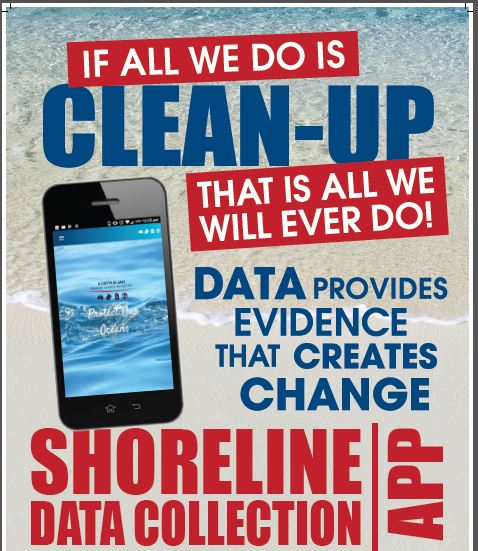 Project title
Secondary title
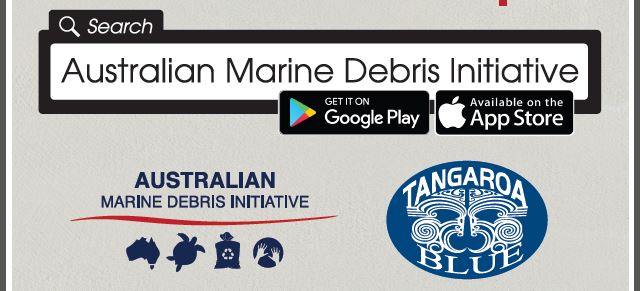 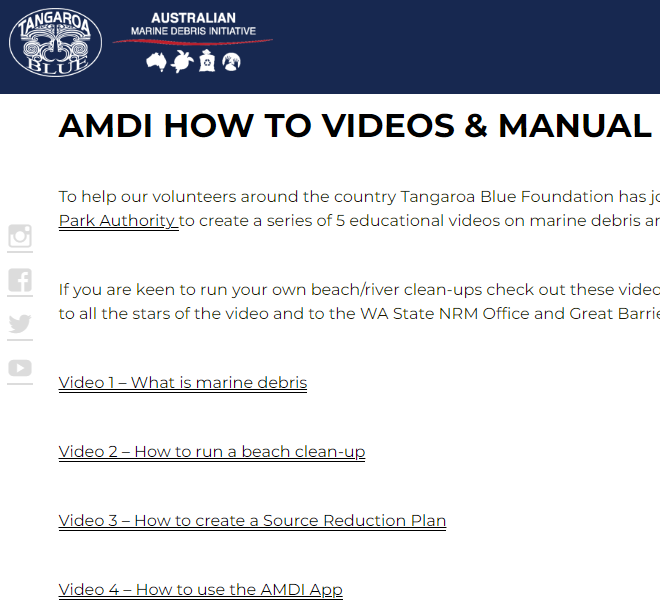 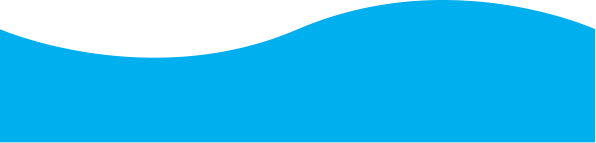 AMDI Database and App
[Speaker Notes: AMDI App
Get it on the app store (both Android and Apple)
Anyone can upload to it (data is checked for quality before going online) and it is an open access database (open to the public)
Resources on how to use it on our website 
Citizen science tool]
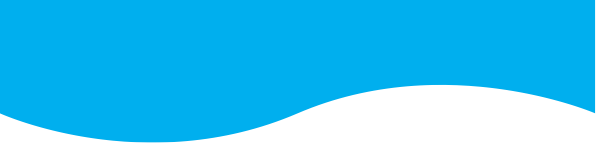 ???
AMDI Database – Magnetic Island
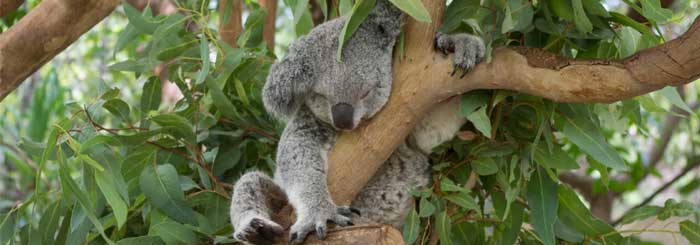 26,769 items collected (2014-2021)

473.25kg of rubbish removed

11 clean-up sites

59 clean-up events

19,946  volunteers hours 

522  volunteers


(data current as of 25th May 2022)
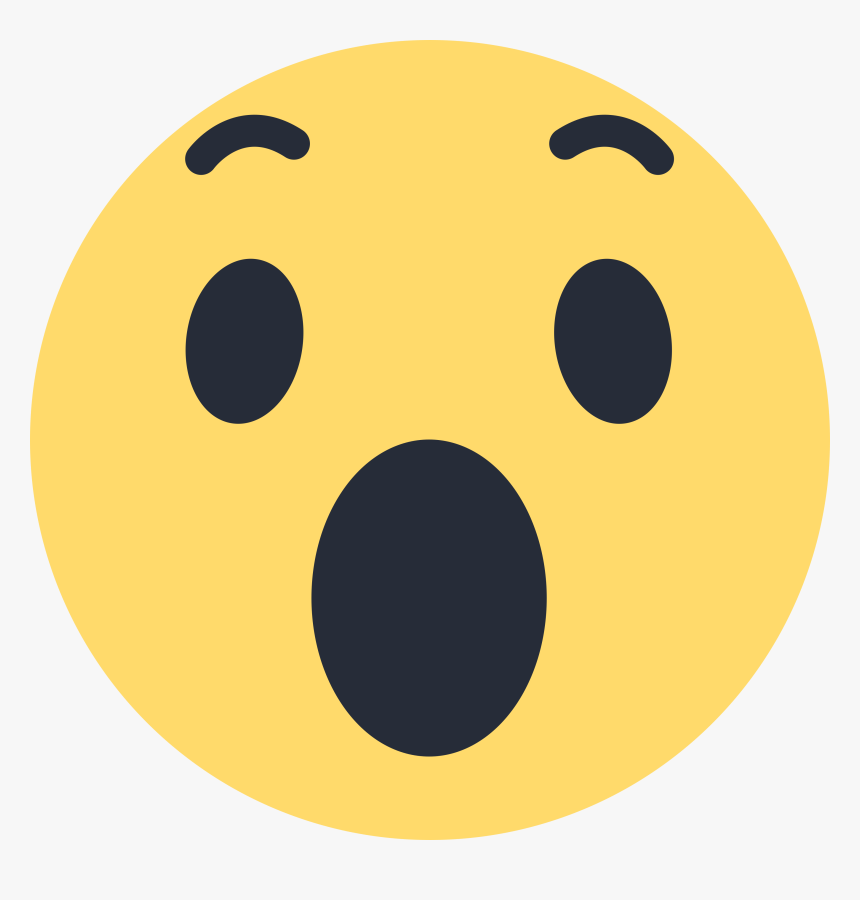 59!
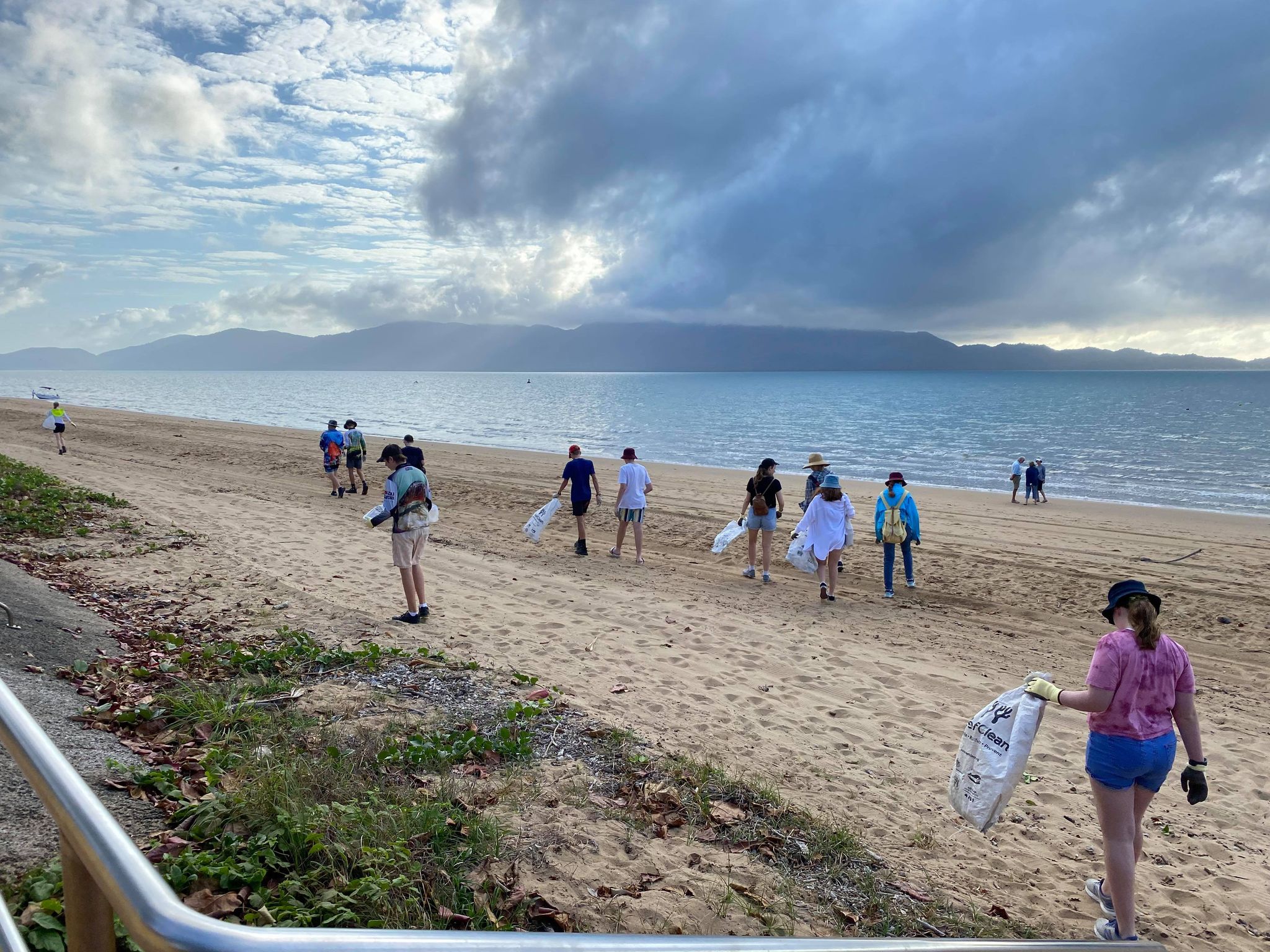 2.5 years!
[Speaker Notes: Volunteer hours 
578,556  volunteer hours. Standard pay would be $41.25 x ~578556 vol/hrs = $23.9 million dollars in volunteer hours contributing to the health of our environment
Economic contribution from vols / community framework
GOV couldn’t afford these efforts
Partners (clean up sites & events)
TB is a not for profit organisation, the entity hosting AMDI
AMDI is a program that provides a platform for everyone to contribute and use]
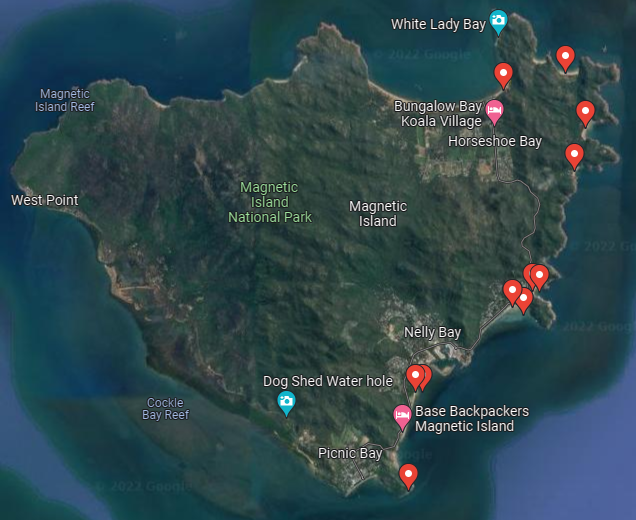 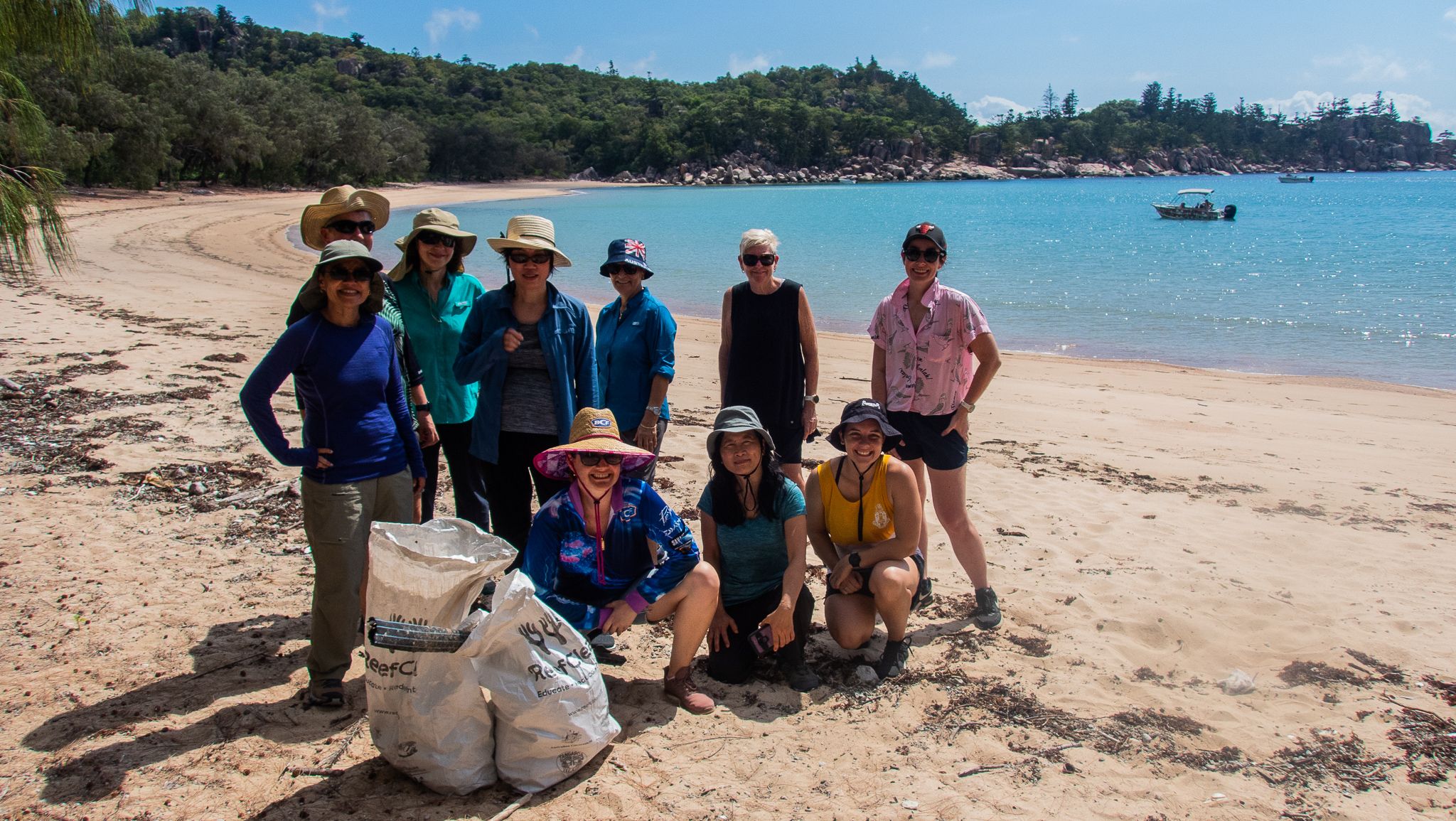 What can you do to help?
You can host or participate in a clean-up and add to the AMDI Database!
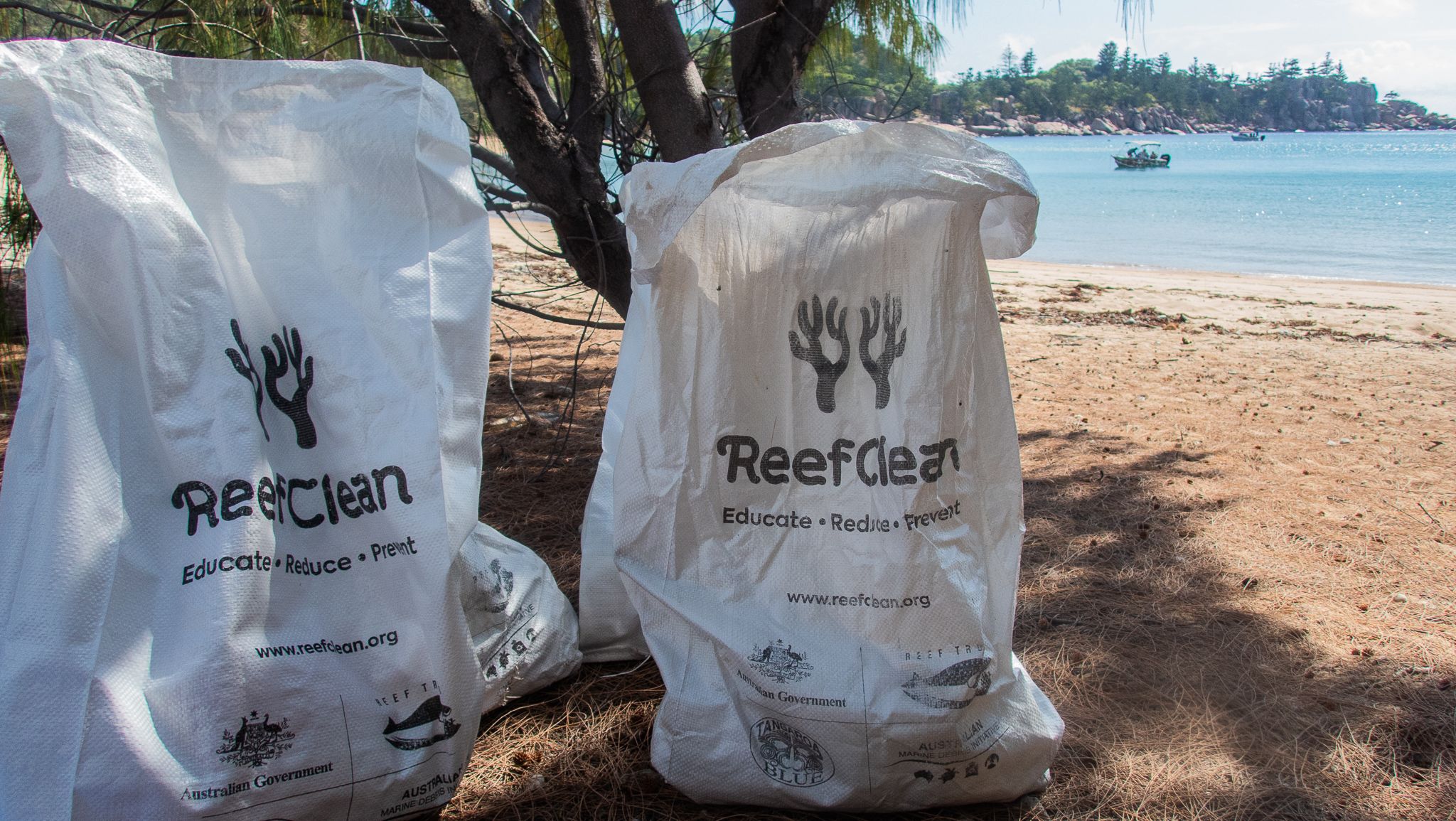 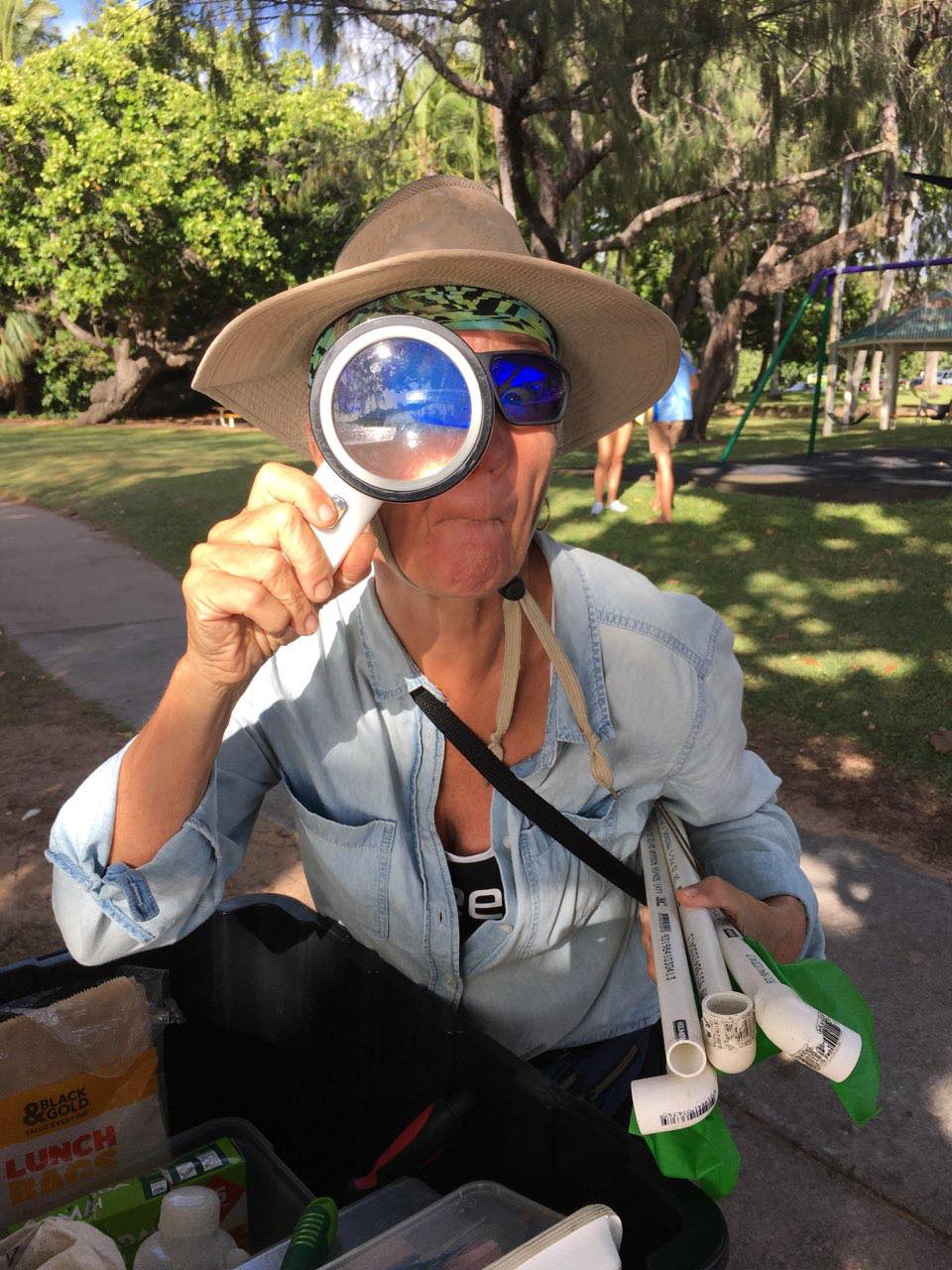 Local Community Group – Townsville Hike and Explore
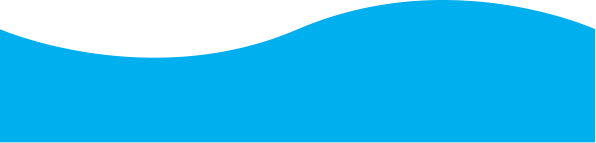 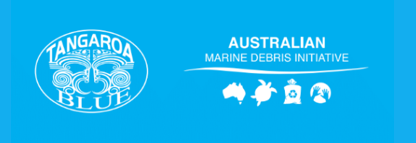 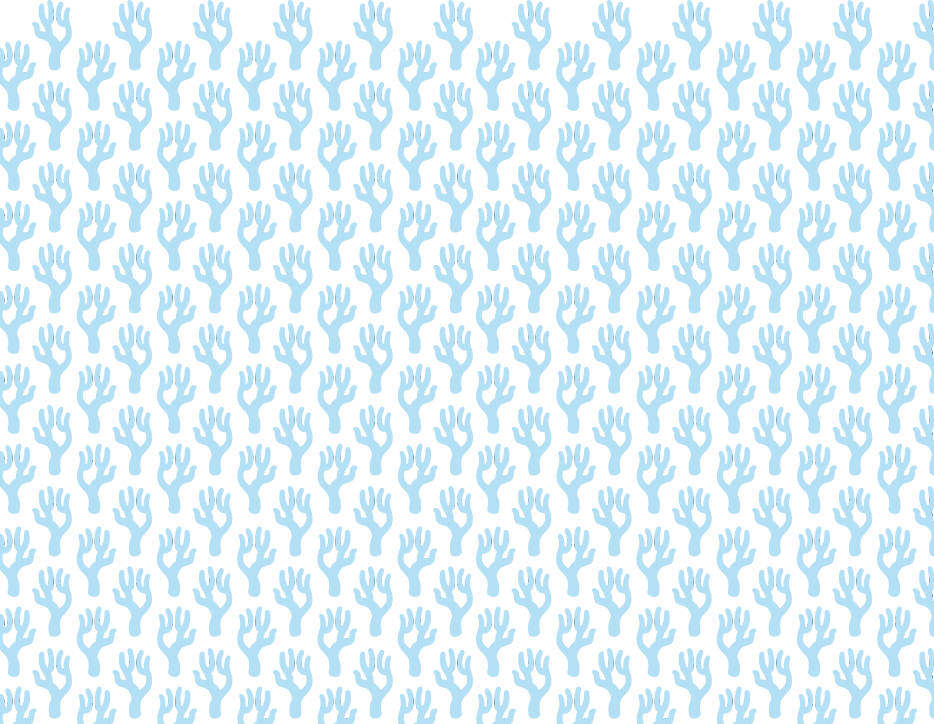 In Summary
Tangaroa Blue Foundation host a platform for the AMDI Database, a citizen science tool where data can be collected or accessed by everyone
Majority of regular clean-up sites are along the East coast of Magnetic Island 
KNOWLEDGE GAP: West and North West coastline
THE PROBLEM: Difficult to reach without a marine vessel
- Visit www.tangaroablue.org for education materials on “how to run a clean-up” and “how to use the AMDI Database”

Contact: kara-mae@tangaroablue.org
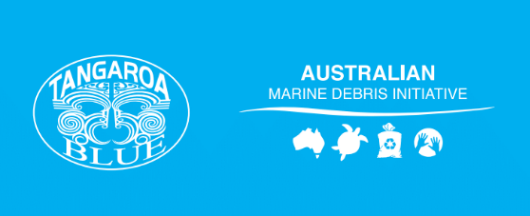 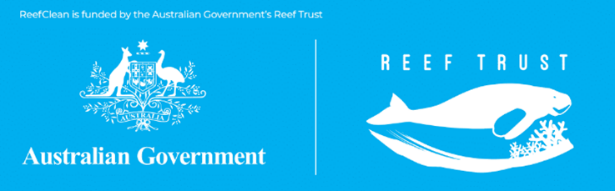